Na úvod něco z praxe
Liga lidských práv v otevřeném dopise vyzvala vládu a ministerstvo zdravotnictví, aby zrušily současný zákaz přítomnosti otců u porodu. Toto opatření proti nákaze koronavirem podle ligy hrubě zasahuje do práv nastávajících rodičů a nemá rozumné opodstatnění z hlediska ochrany veřejného zdraví, protože otec přichází ze stejného prostředí jako rodička. Podle ministra zdravotnictví Adama Vojtěcha není prostor pro výjimky ze zákazu návštěv v nemocnicích.
Liga lidských práv v otevřeném dopise vyzvala vládu a ministerstvo zdravotnictví, aby zrušily současný zákaz přítomnosti otců u porodu. Toto opatření proti nákaze koronavirem podle ligy nemá rozumné opodstatnění z hlediska ochrany veřejného zdraví, protože otec přichází ze stejného prostředí jako rodička, a hrubě zasahuje do práv nastávajících rodičů. Podle ministra zdravotnictví Adama Vojtěcha není prostor pro výjimky ze zákazu návštěv v nemocnicích.
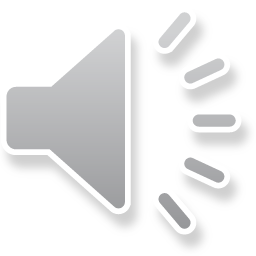 A ještě něco
Usnadnit starým lidem, kteří trpěli v nacistických koncentračních táborech nebo komunistických lágrech, život v současných podmínkách nouzového stavu - takový záměr má nezisková organizace Post Bellum, která založila Centrum pomoci Paměti národa. Dobrovolníci oslovují pamětníky a zjišťují, zda potřebují pomoci s nákupem, vyzvednutím léků a dalšími potřebami. Zároveň nabízejí pokračování projektu, ve kterém lidé pronásledovaní totalitními režimy vyprávějí svůj životní příběh středoškolákům - o formě přizpůsobené současné situaci nám více řekl provozní ředitel Post Bellum Jan Palouček:

Usnadnit starým lidem, kteří trpěli v nacistických koncentračních táborech nebo komunistických lágrech, život v současných podmínkách nouzového stavu - takový záměr má nezisková organizace Post Bellum, která založila Centrum pomoci Paměti národa. Dobrovolníci oslovují pamětníky a zjišťují, zda potřebují pomoci s nákupem, vyzvednutím léků a dalšími potřebami. Zároveň nabízejí pokračování projektu, ve kterém vyprávějí svůj životní příběh středoškolákům - o formě přizpůsobené současné situaci nám více řekl provozní ředitel Post Bellum Jan Palouček:
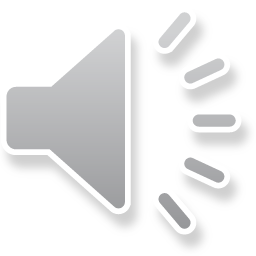 Agenturní zpráva - zpracování
Při srážce vlaku s autem u Hodějic zemřel řidič osobního auta 
Při srážce vlaku s osobním autem na přejezdu u Hodějic na Vyškovsku zemřel dnes odpoledne řidič auta. Na přejezd vjel i navzdory uzavřeným závorám. Cestující ve vlaku jsou v pořádku. ČD trať po nehodě uzavřely, mezi Bučovicemi a Slavkovem u Brna však zavedly náhradní autobusovou dopravu.
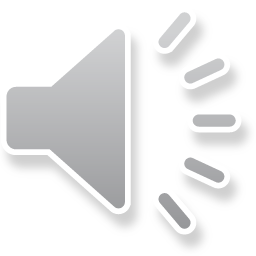 Při srážce vlaku s autem u Hodějic zemřel řidič osobního auta 
Při srážce vlaku s osobním autem na přejezdu u Hodějic u Slavkova zemřel dnes odpoledne řidič auta. Podle policejní mluvčí Alice Musilové, vjel řidič na přejezd navzdory zapnutým výstražným světlům. V autě cestoval sám. Ve vlaku jelo asi 100 lidí, nikdo z nich nebyl zraněn. Mezi Bučovicemi a Slavkovem u Brna je zavedena náhradní autobusová doprava.
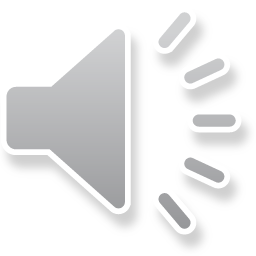 Pri zrážke vlaku s osobným automobilom na Vyškovsku dnes zomrel vodič automobilu. Vo vlaku s asi 100 cestujúcimi sa nikto nezranil. Podľa policajnej hovorkyne Alice Musilovej vodič auta prešiel cez prejazd napriek výstražným svetlám. 

Při srážce vlaku s osobním autem na přejezdu na Vyškovsku zemřel dnes odpoledne řidič auta. Ten vjel na přejezd navzdory výstražným světlům. Ve vlaku cestovalo asi 100 lidí, nikdo z nich nebyl zraněn.
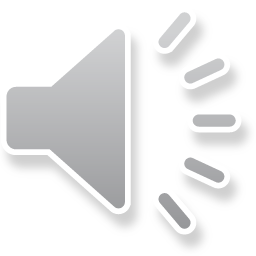 Úkol – dát zprávě rozhlasovou tvář
Při srážce vlaku s autem u Hodějic zemřel řidič osobního auta 
Hodějice 5. října (ČTK) - Při srážce vlaku s osobním autem na přejezdu u Hodějic na Vyškovsku zemřel dnes odpoledne řidič auta. Ve vlaku, který jel ze Slavkova, cestovalo asi 100 lidí, nikdo z nich nebyl zraněn. ČTK to řekla policejní mluvčí Alice Musilová.
"Řidič k přejezdu, který je zabezpečen světelnou signalizací bez závor, přijel ve směru od Hodějic. Jak nám potvrdil svědek nehody, signalizace byla v té době v provozu, řidič vjel na přejezd navzdory výstražným světlům. V autě cestoval sám, jeho totožnost zjišťujeme," řekla Musilová.
Trať mezi Slavkovem a Křižanovicemi je po nehodě uzavřená, uvádějí České dráhy na svých internetových stánkách. Mezi Bučovicemi a Slavkovem u Brna je zavedena náhradní autobusová doprava.
Nehoda, kdy se srazily osobní automobil a vlak, se stala v kraji naposledy v úterý, vlak v Šanově u Hrušovan nad Jevišovkou narazil do osobního auta na železničním přejezdu se světelnou signalizací. Při této havárii zemřeli dva lidé.
ska hj
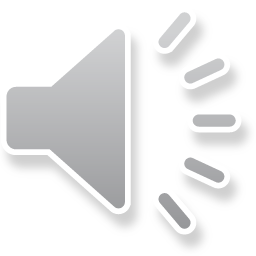 Rozhlasová zpráva
Přesnost, stručnost, barvitost – okamžitý dosah
Rozhlasové, zvukové myšlení – úsporný vyjadřovací styl
Titulková úvodní věta, logická návaznost, neagenturní styl
Vyvrcholení – příčina – účinek (kontext)
Zpráva odpovídá na základní otázky (co? kde? kdy? komu? proč? jak? co to znamená?) – němčina – www Fragen
Redaktor – nesporná fakta x Respondent – subjektivní věci
Souslednost od důležitého k postradatelnému
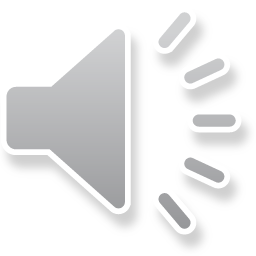 Typy zpravodajských žánrů
čtená zpráva
autorský monolog
zvuk respondenta  
zvukový „balíček“
minireportáž)
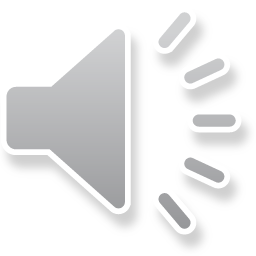 Další formy zpráv
flešová
čtená (monologická)
zvuková (respondent, či respondent se spojováky)
reportážní
zpravodajský rozhovor (s reportérem na místě)
zpravodajské vystoupení (telefonát s respondentem)
zpravodajský přenos 
referát (živý monologický vstup reportéra z místa)
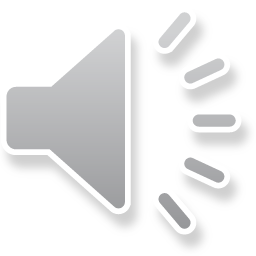